Ритмические упражнения для обучение игре на ложках
Составитель-Журавлёв Александр Иванович – педагог дополнительного образования
Центр помощи детям №3 г. Таганрог
Ритм – чередование коротких и длинных звуков
Ритм в переводе с греческого означает «мерность» - это равномерное. чередование коротких и длинных звуков 
       Музыка без ритма воспринимается как набор звуков, а не мелодия.
       Плавный ритм придаёт музыкальному произведению лиричность. 
       Прерывистый ритм создает ощущение тревоги, взволнованности
Различаются длинные и короткие звуки
Короткий звучит как
                 ТИ


     

  обозначается
       
                  I
Длинный  звучит как 
                 ТА


        

          обозначается
         I
По графическому изображению ритмического рисунка  определить, русскую народную песню, какими звуками записан ритм?
IIIIIIIII 
       IIIIIIIIII
Правильно «Во поле берёза стояла»
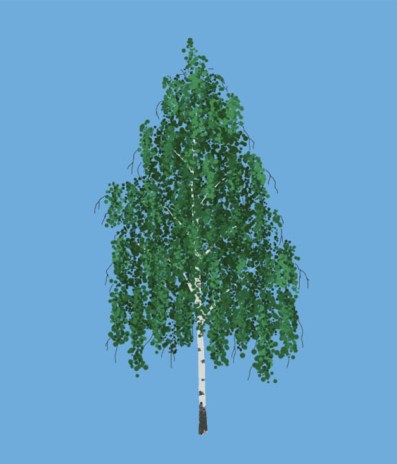 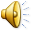 IIIIIIII
Сыграй и проверь правильность       твоего исполнения
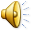 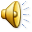 IIIIIIIIII
Сыграй и проверь правильность       твоего исполнения
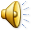 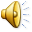 IIIIIIII
Сыграй и проверь правильность       твоего исполнения
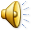 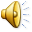 IIIIIIIIIII
Сыграй и проверь правильность       твоего исполнения
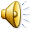 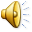 IIIIIIIIII
Сыграй и проверь правильность       твоего исполнения
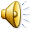 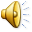 IIIII IIIII
Сыграй и проверь правильность       твоего исполнения
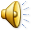 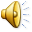 IIIIIIII
Сыграй и проверь правильность       твоего исполнения
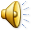 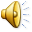 IIIIIIII
Сыграй и проверь правильность       твоего исполнения
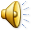 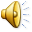 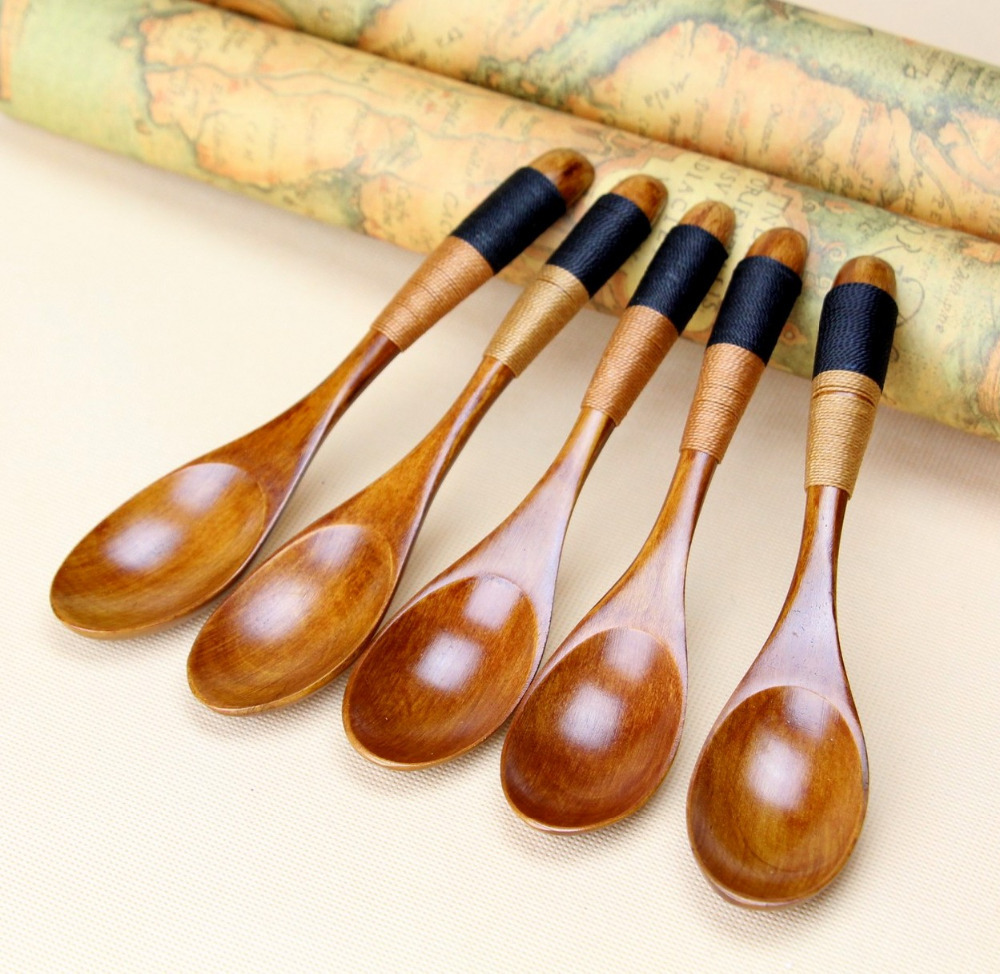 IIIIIIIIIII
Сыграй и проверь правильность       твоего исполнения
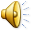 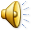 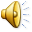 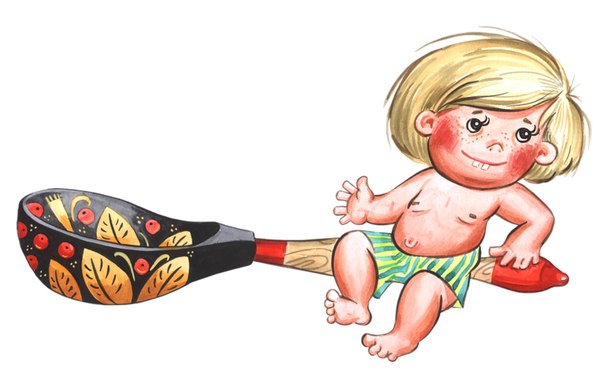 IIIIIIIIII
Сыграй и проверь правильность       твоего исполнения
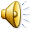 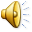 Простучи сам следующие мелодии:
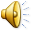 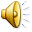 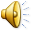 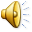 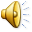 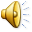 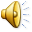 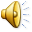 Молодец!
Спасибо за внимание!
Удачи!
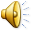